Gerontologic Nursing Competency Tool and Web Toolbox for Pre-Licensure Nursing Students
Dr. Tanya Sudia; Dr. Dora Bradley 
Professor Nan Ketcham; Dr. Rebecca Meraz

Project funding: Texas Higher Education Coordinating Board
Nursing Innovation Grant Program: Transition to Practice
This work is supported in part by a grant from the Texas Higher Education Coordinating Board (THECB).  The opinions and conclusions expressed in this document are those of the author(s) and do not necessarily represent the opinions or policy of the THECB.
Project Leadership Team
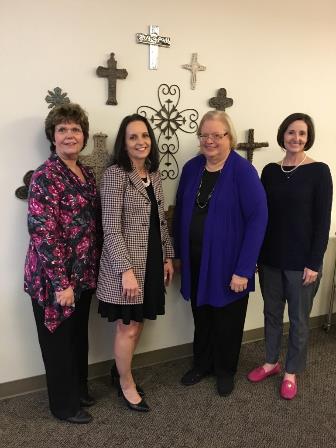 Tanya Sudia, PhD, RN
Associate Dean for Research and Scholarship
Interim Graduate Program Director
Baylor University Louise Herrington School of Nursing

Dora Bradley, PhD, RN-BC, FAAN
VP of Nursing Professional Development 
Baylor Scott & White Health * (at time of project)
Associate Dean for Strategic Partnerships 
Baylor University Louise Herrington School of Nursing

Nan Ketcham, PhD(c), RN, CNE
Undergraduate Program Director
Baylor University Louise Herrington School of Nursing

Rebecca Meraz, PhD, RN
Clinical Assistant Professor
Baylor University Louise Herrington School of Nursing
Practice Partners
Baylor Scott & White Health System
Baylor University Medical Center
Baylor Institute for Rehabilitation
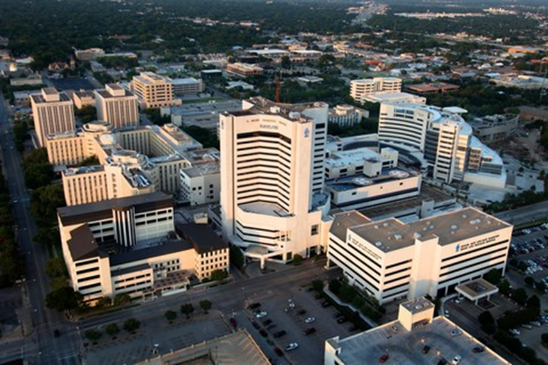 Project Goal
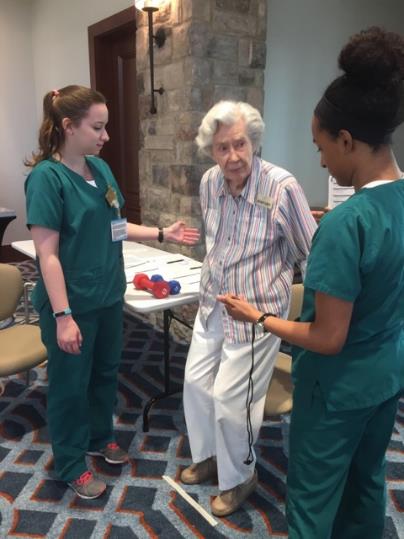 Develop and pilot a geriatric competency tool and toolbox for utilization with pre-licensure nursing students.
Tool Development
Initial Development
Utilization of National Guidelines 
Resources from practice settings
Consultation with practice partners
Input from clinical faculty 
Student input
Reviewed by National Panel of Experts 
 Revisions based on Reviewer feedback
 2nd Review by National Panel of Experts
also reviewed by faculty and practice partners
 Incorporation of additional feedback
 Revised pilot version utilized
5 Key Competency Areas
Physical Care of the Older Adult
 Cognitive Function of the Older Adult
 Safety of the Older Adult
 Communication with the Older Adult
 Care Coordination for the Older Adult
Proficiency Levels
1 = Able to perform skill with prompting and 	 	assistance from preceptor

2 = Initiates without prompting and safely 	 	 	 performs skill with assistance from preceptor

3 = Initiates and safely performs skill  	 
 	 independently
Gerontological Nursing Care Competency Tool
Physical Care of the Older Adult
Skin Integrity
  Elimination
  Nutritional Status
  Pain 
  Sleep
Cognitive Functionof the Older Adult
Assesses cognitive function using standardized
     assessment tools 
 Assesses support network
 Uses measures to enhance cognitive function
 Explains assessments and interventions 
 Assesses and documents effectiveness of interventions
Communication with the Older Adult
Barriers

 Strategies
Ensure adaptive devices are used
Acquire support for language differences
Speak slowly, distinctly, facing person
Make eye contact
Rephrase rather than repeat
	
 Decision-Making
Safety of the Older Adult
Fall Prevention
 Mistreatment
 Medications
Comprehensive medication assessment
Performs reconciliation of medications at discharge
Assesses the ability to obtain and self-administer medications
Provides patient education as needed for the older adult and caregivers
Assesses understanding of medication using appropriate strategies
Care Coordinationfor the Older Adult
Delegation
 Referrals
Assesses for need of referral(s) for the older adult
Determines available referral source(s)
Includes older adult and caregiver(s) in the process
Clearly communicates pertinent information when making referrals
Ensures completion of referral process
Gerontological Nursing Care Toolbox
Resources for Students and Faculty
Apps
Web-based modules
Evidence-based practice references
Compilation of Resources
Interactive Mobile Applications
Clinical and Applied Research References
BHCSClip.org
The Hartford Institute for Geriatric Nursing
ConsultGeri
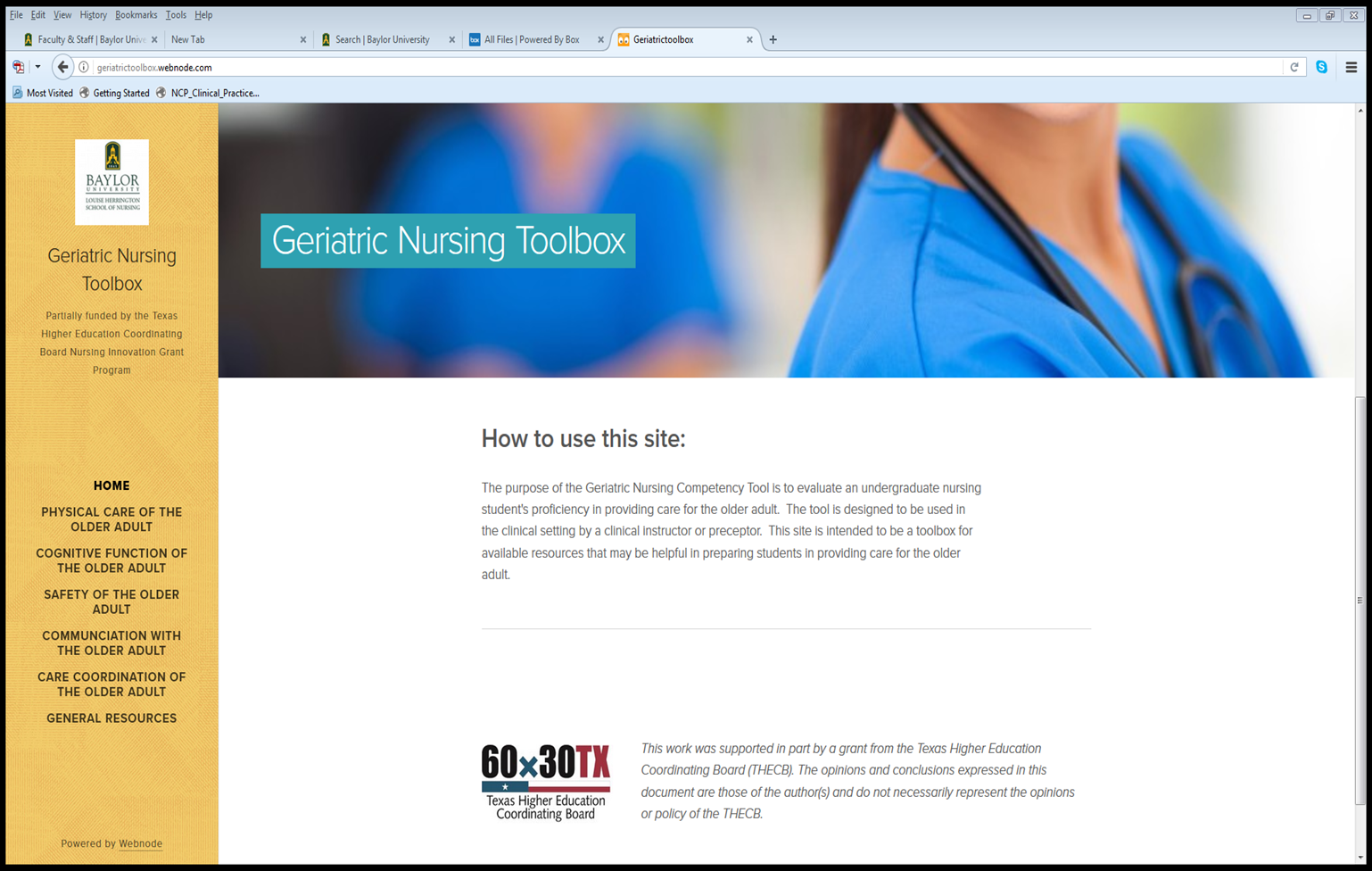 Phase II Partner Schools of Nursing
5 Texas Colleges/Universities
4   Public Schools of Nursing
1   Private University 
			
2  ADN Programs
3  BSN Programs
Partner Schools of Nursing
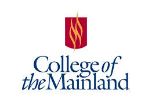 College of the Mainland  	

 Midwestern State University	

 Mountain View College		

 Texas A&M – Commerce		

 University of the Incarnate Word
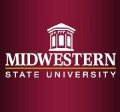 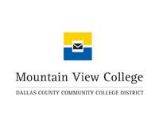 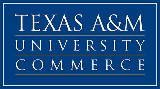 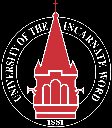 Completed Tools by Site
Participant Data: Students
Proficiency Levels
1 = Able to perform skill with prompting and 	 	assistance from preceptor

2 = Initiates without prompting and safely 	 	 	 performs skill with assistance from preceptor

3 = Initiates and safely performs skill  	 
 	 independently
Physical Care
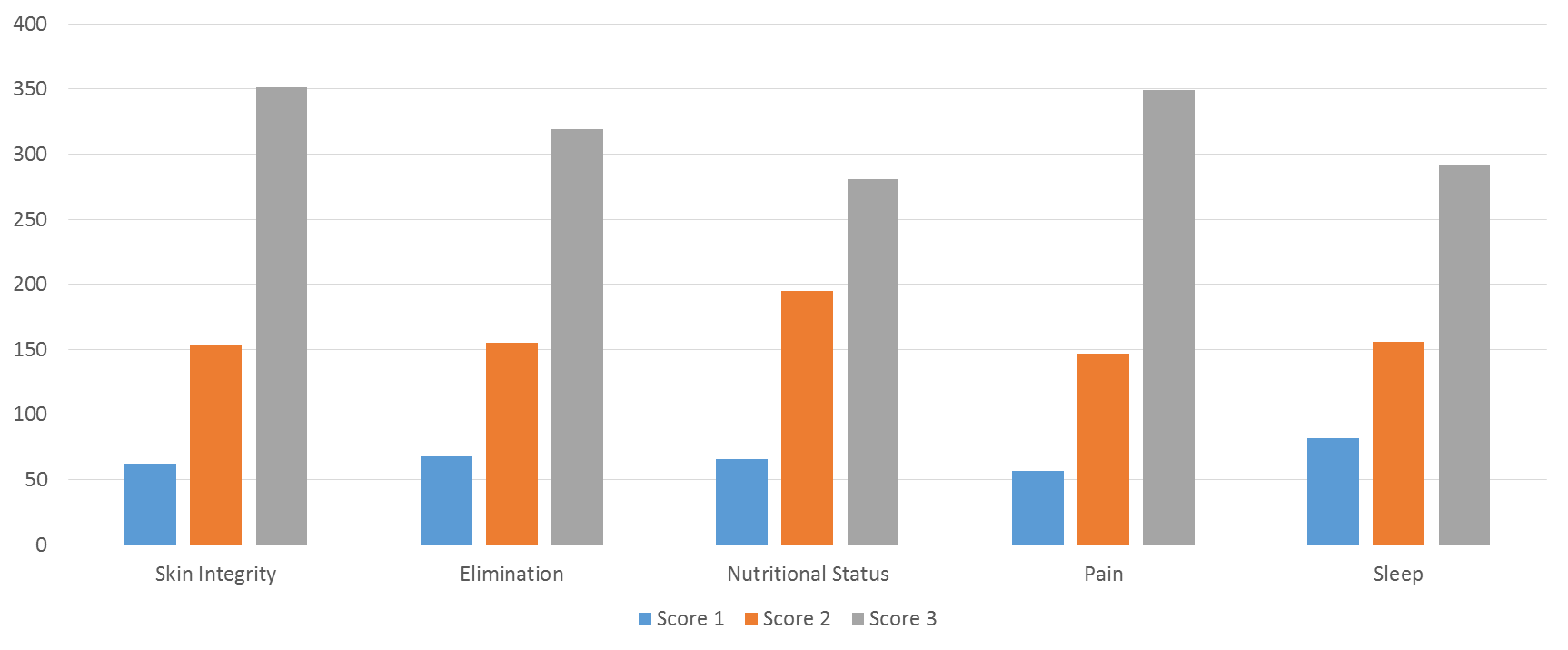 Cognitive Function
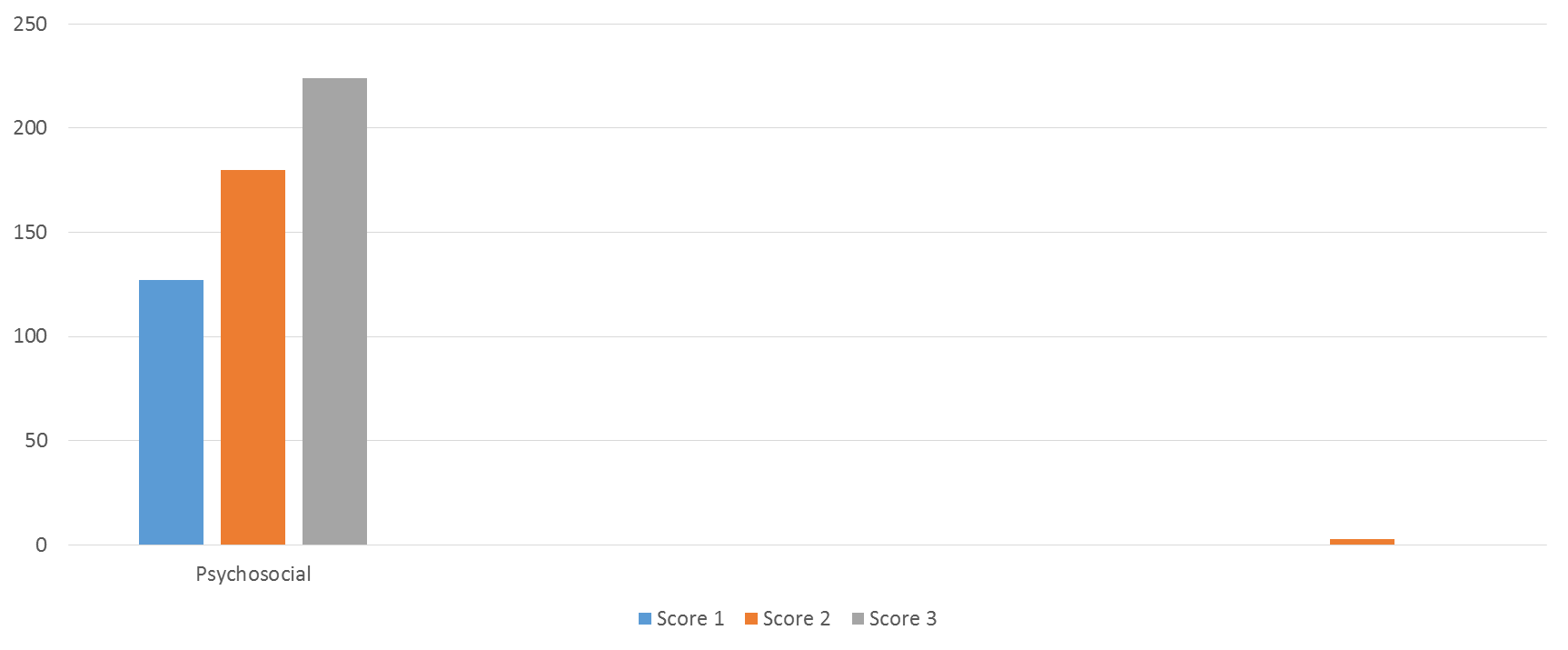 Safety
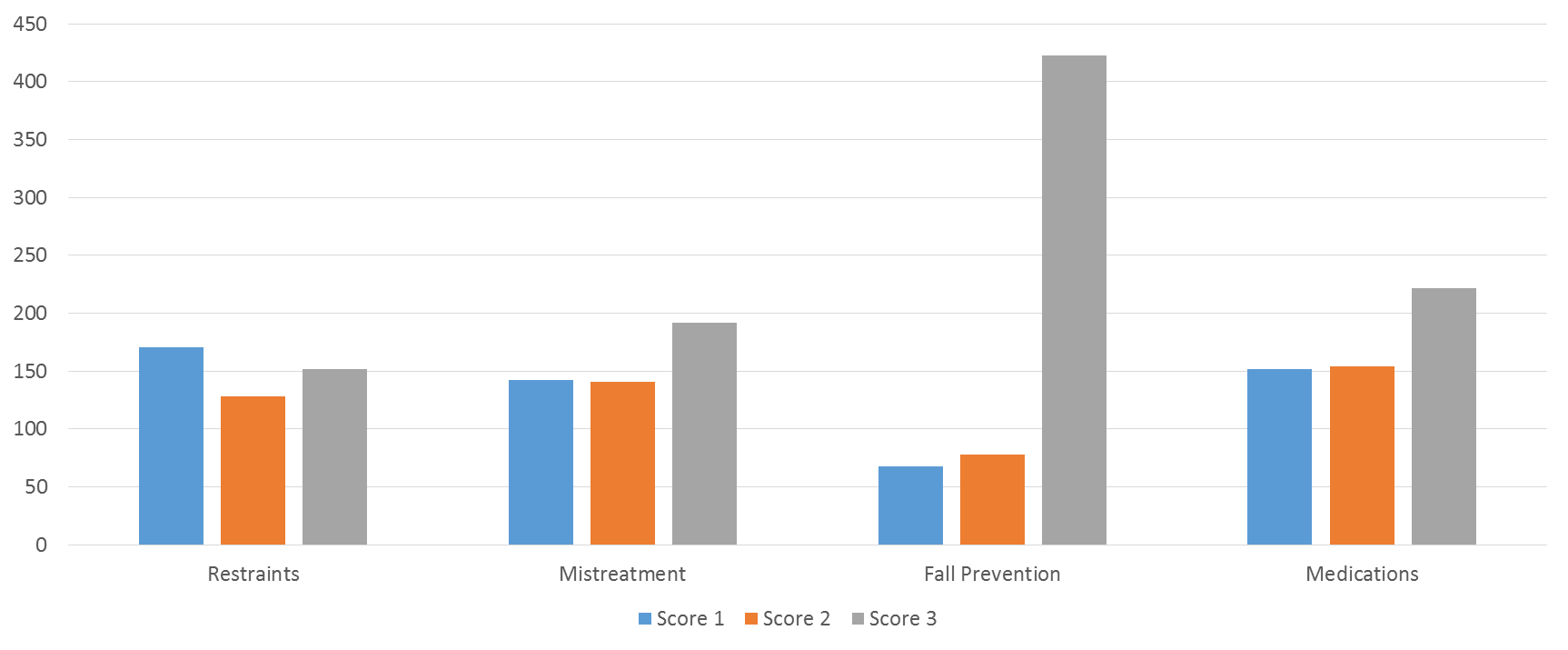 Communication
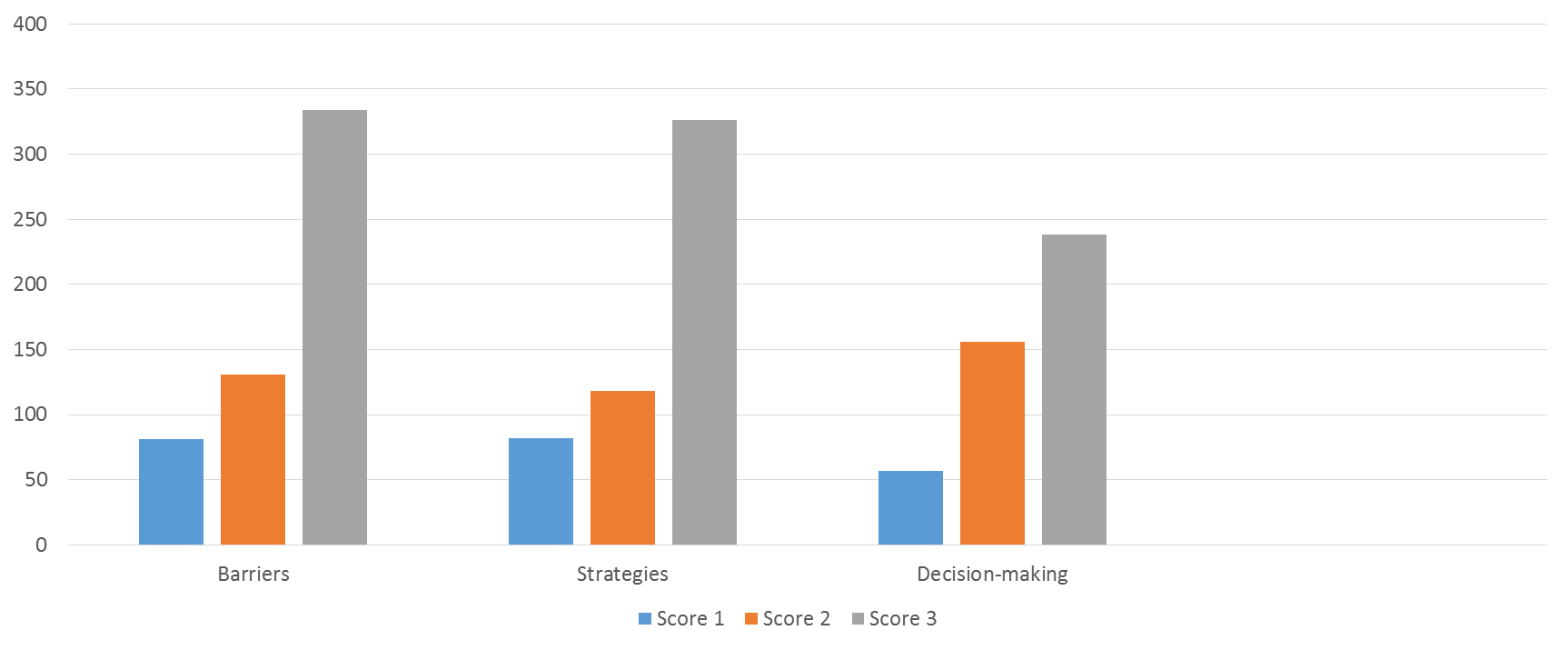 Care Coordination
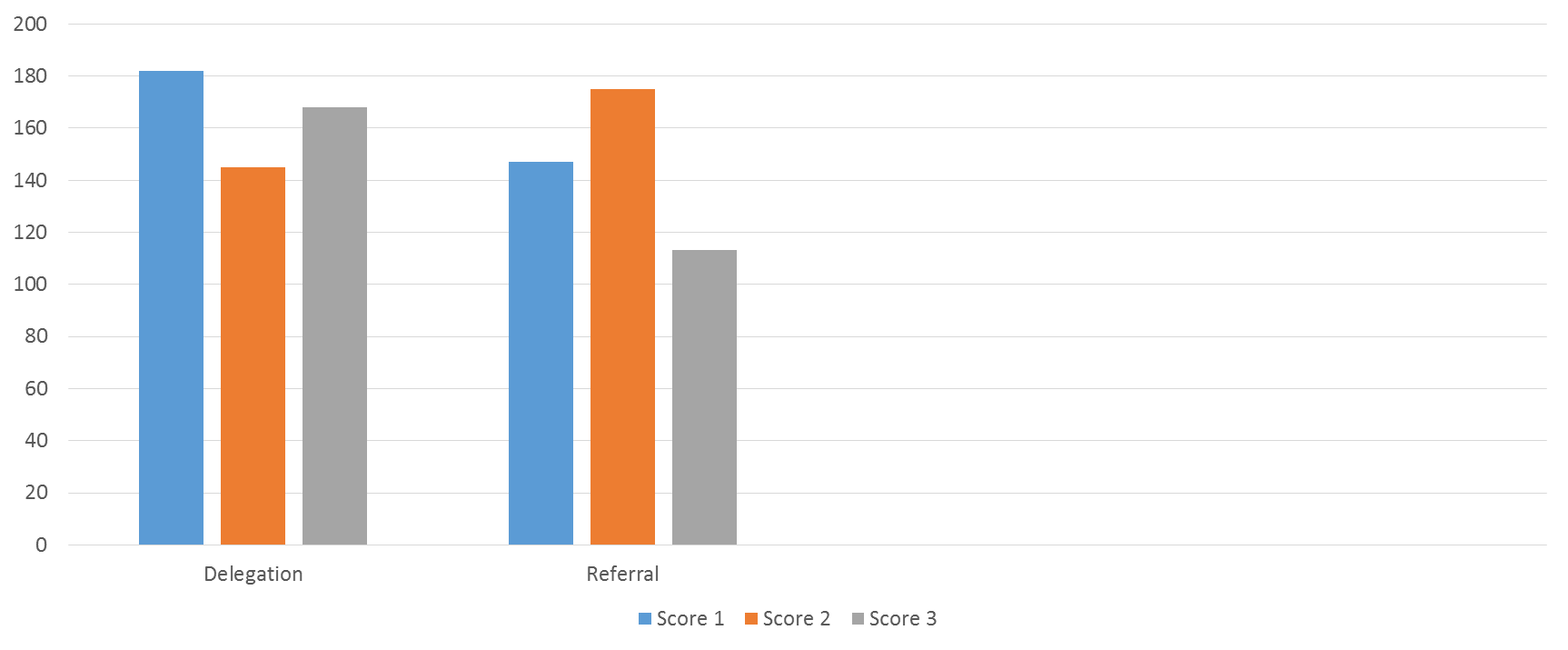 Survey Results - Tool
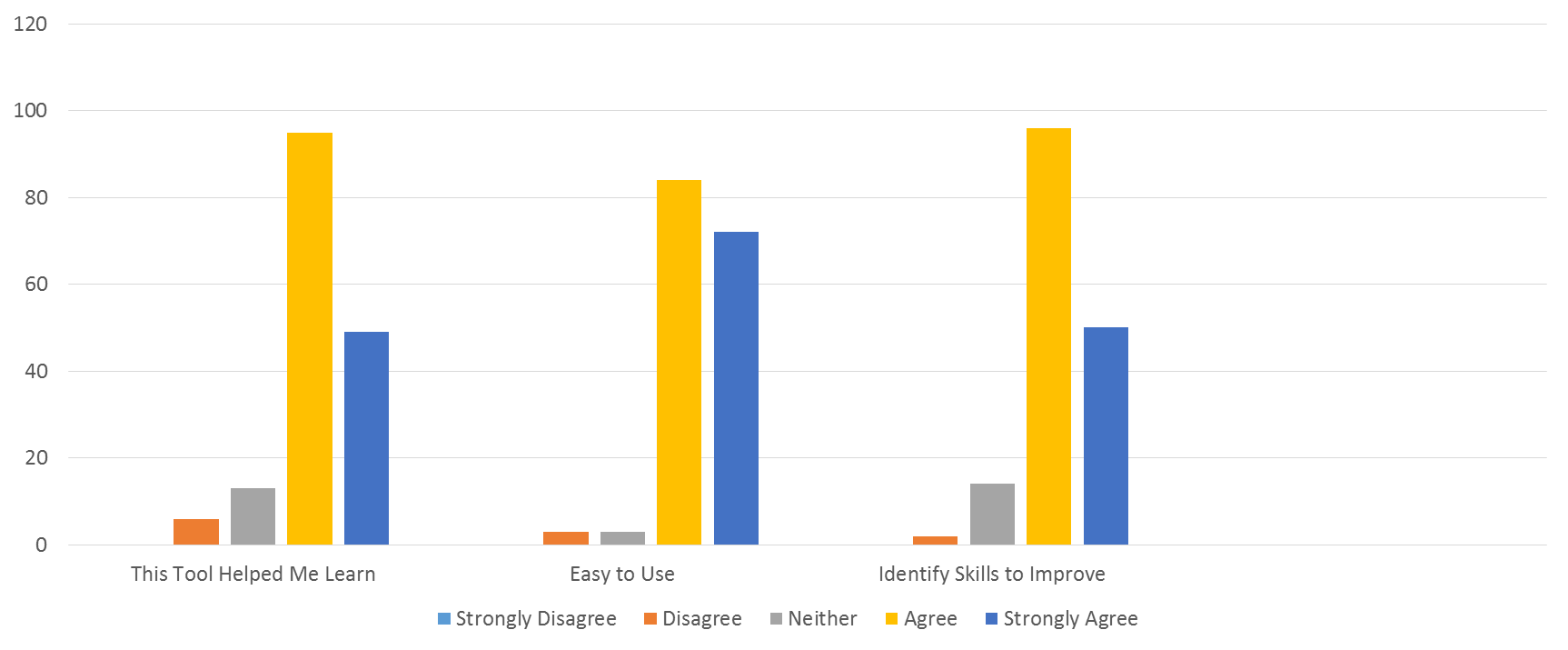 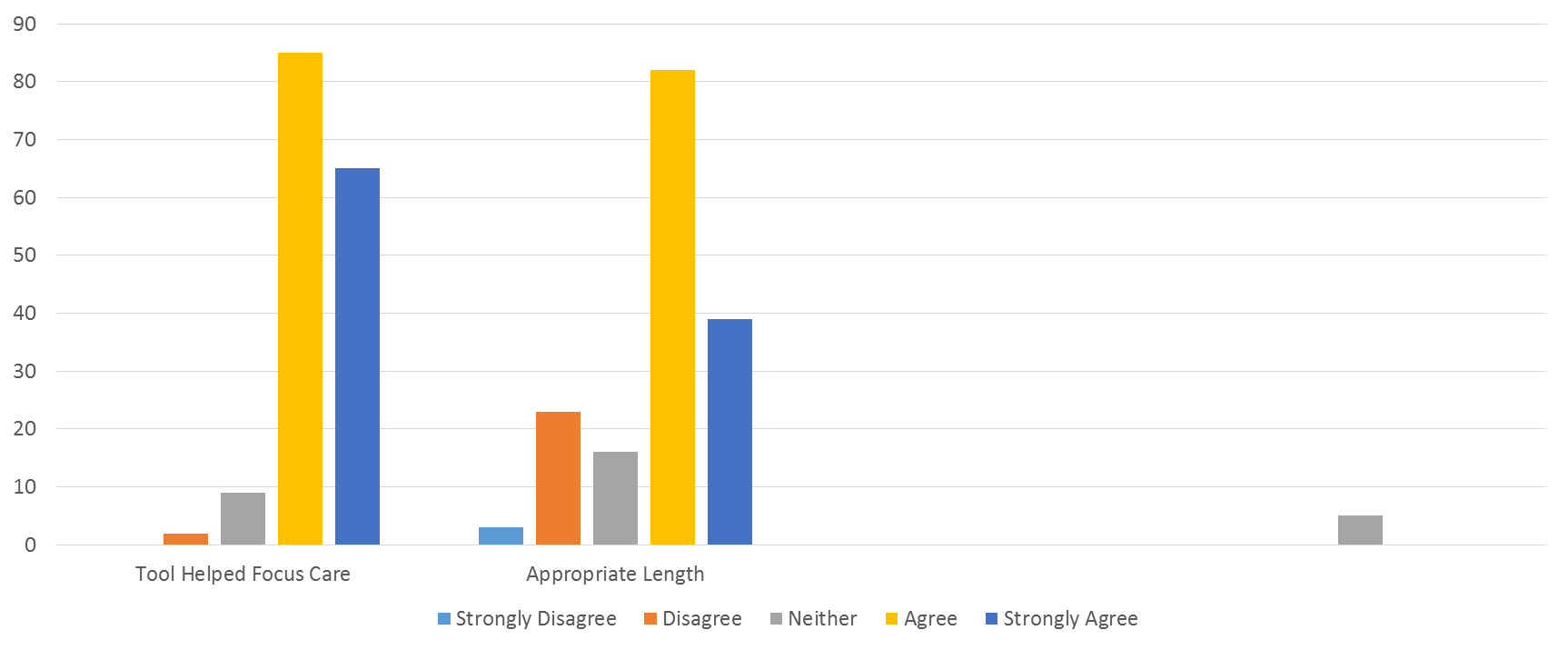 Survey Results - Toolbox
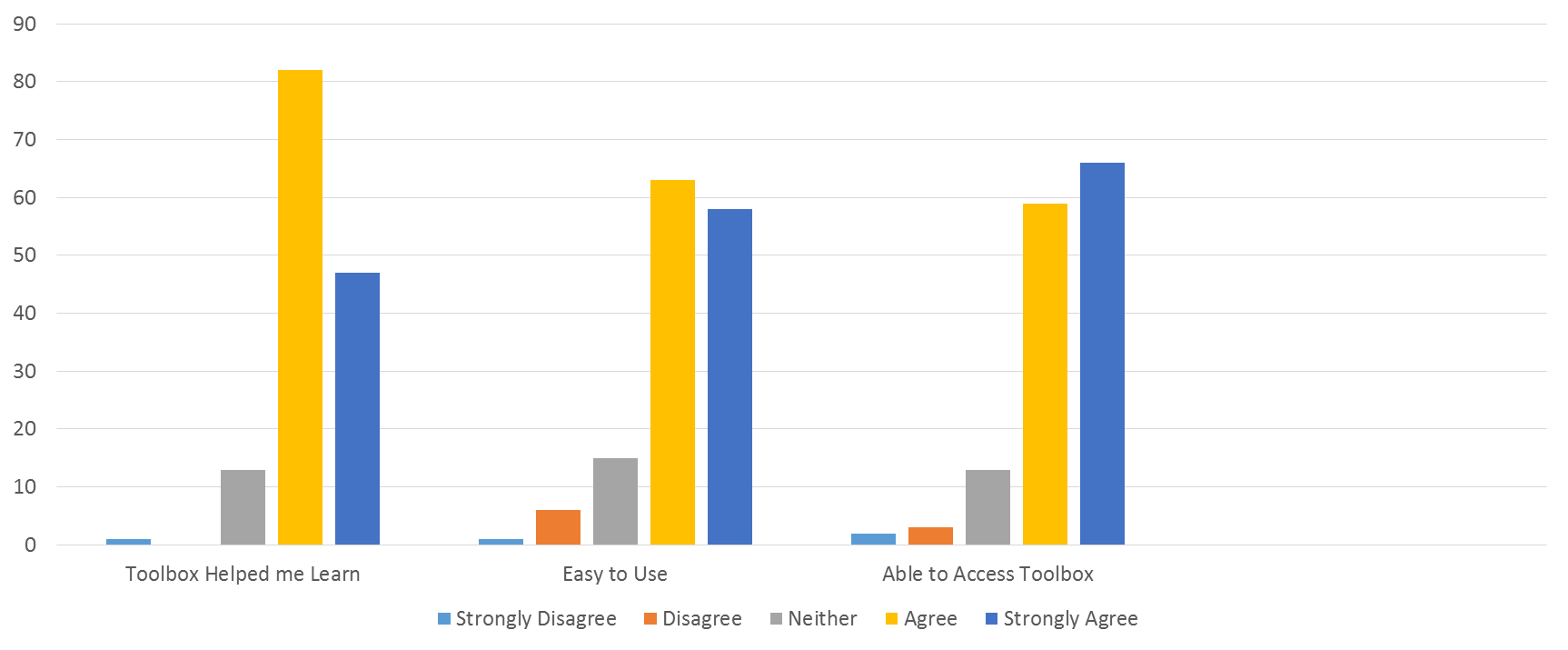 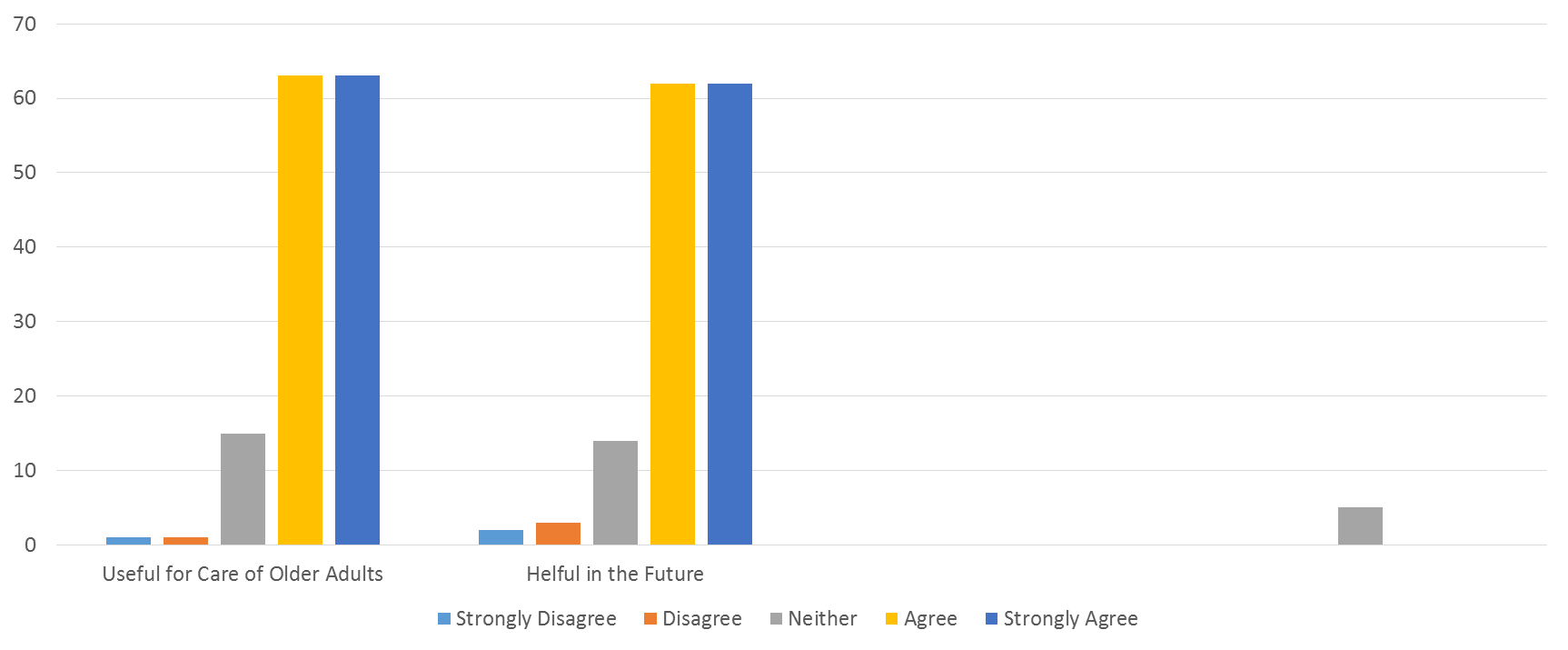 Student Comments
The tool is very easy to understand
  It was organized and easy to access
  The toolbox was very easy to navigate
  The tool is very comprehensive
  Add section on end-of-life care
  The tool provided good information  
      about what is expected to be competent 
      in geriatric care
Web-based Tool and Toolbox
Future Toolbox Host Website:

	Texas Nurses Association 
(TNA)
Tanya_Sudia@Baylor.edu